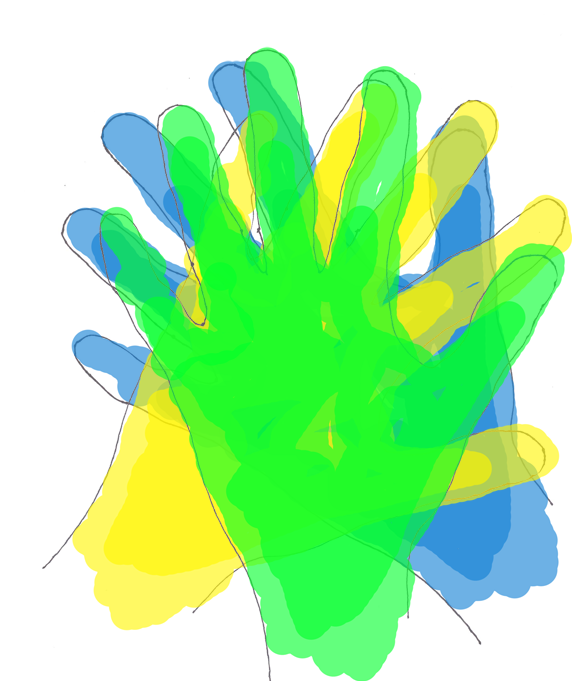 Demonstrating Cultural Acceptance Through External and Internal Wayshowing
Team D: Casey Addy, Lynn Dombrowski, Varun Khanduja, Susan Coleman Morse
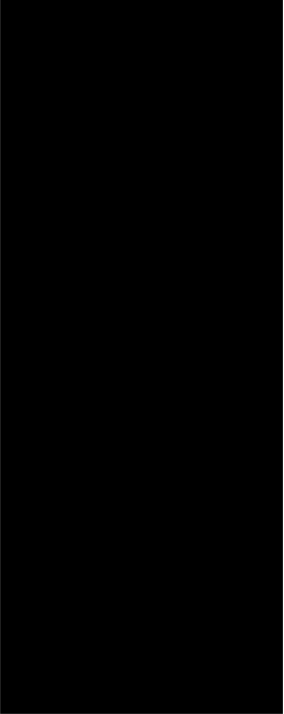 Table of Contents
Predispositions
Research 
Insights
Prototypes
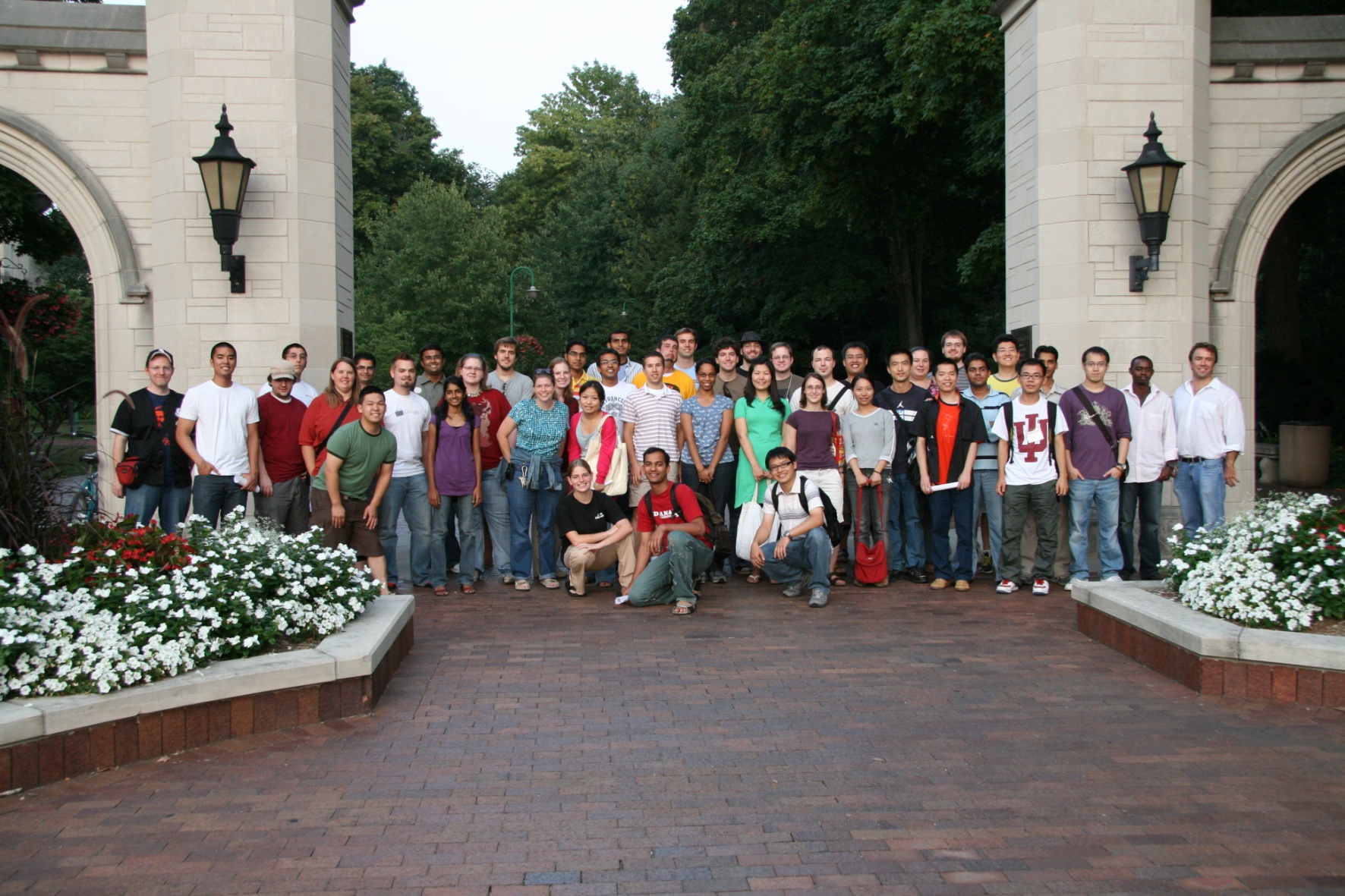 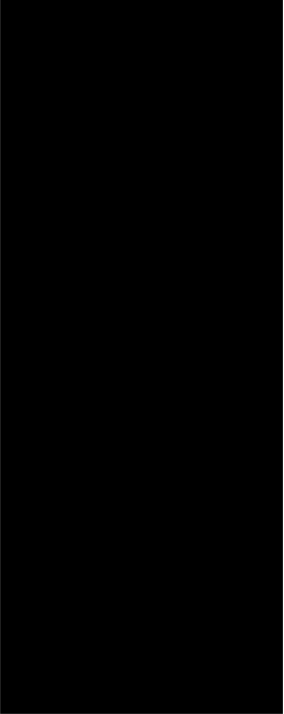 Bloomington is composed of different individuals from diverse backgrounds
http://www.facebook.com/photo.php?pid=1203188&op=1&o=global&view=global&subj=686176043&m=1&id=686176043
Predispositions | Research | Insights | Prototypes
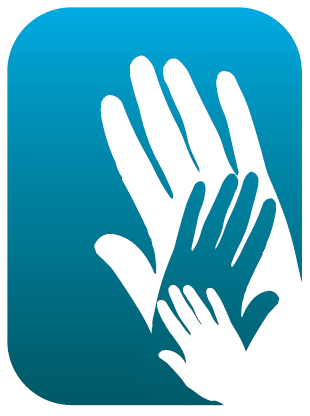 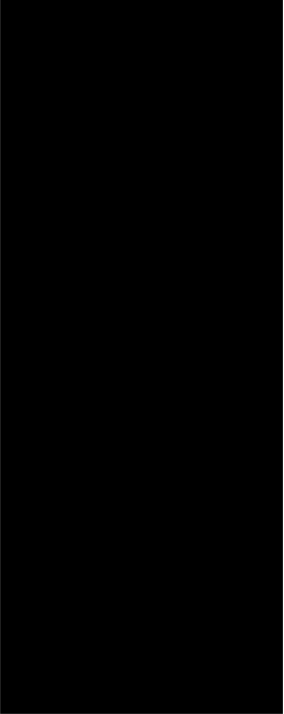 People want to be part of a community
http://www.chicagononprofit.org/UserFiles/Image/logos/Community%20Building%20Tutors2.bmp
Predispositions | Research | Insights | Prototypes
[Speaker Notes: Many people want to be part of a community]
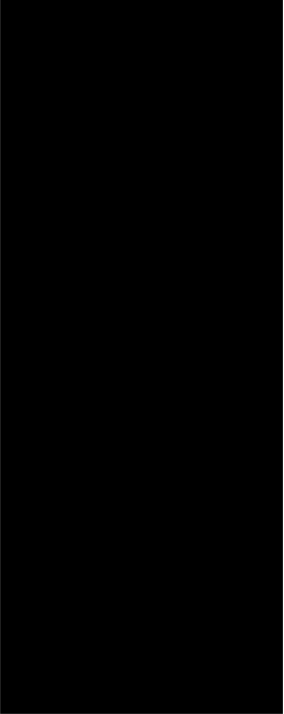 "Culture is dynamic; multifaceted; embedded in context; influenced by social, economic, and political factors; created and socially constructed; learned; and dialectical.“
Nieto (1999)
[Speaker Notes: People are complex, different and unique and so is culture.  There are a lot of places that try to implement diverse practice but they do so in token gestures.  We seek to address a genuine acceptance of others and their cultures.]
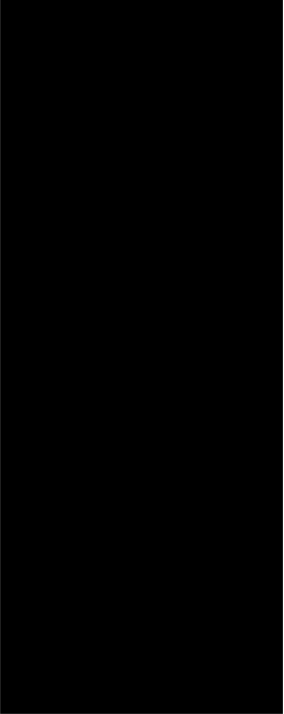 Diversity encompasses many different aspects of life
Race
Physical 
Abilities
Age
Cultural
Ethnic
Sexual Orientation
Religion
Social
Economic
Gender
Predispositions | Research | Insights | Prototypes
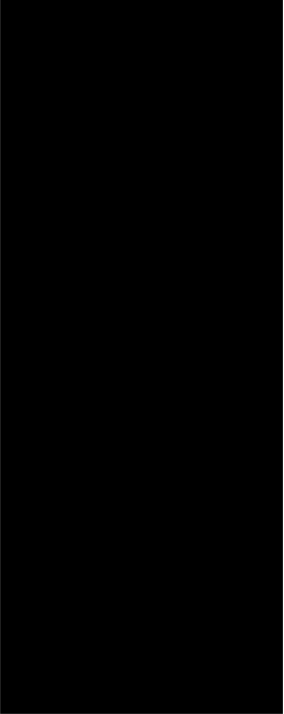 Diversity encompasses many different aspects of life
Race
Physical 
Abilities
Age
Cultural
Ethnic
Sexual Orientation
Religion
Social
Economic
Gender
Predispositions | Research | Insights | Prototypes
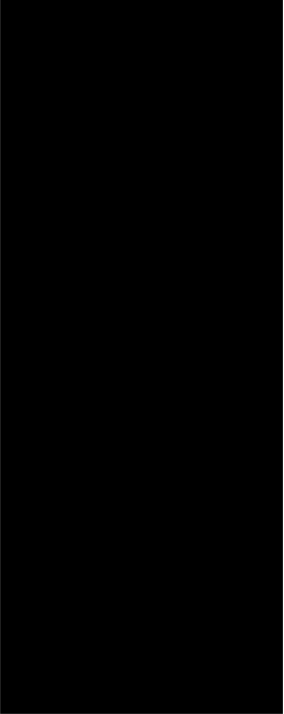 Acceptance of diversity remains an issue in our society
Study: high tolerance of racism
Downplayed by using jokes
 Indifference to racism
 Subdued Responses
York University. "Surprisingly High Tolerance For Racism Revealed." ScienceDaily 9 January 2009. 9 March 200. http://www.sciencedaily.com­ /releases/2009/01/090108144747.htm#.
Predispositions | Research | Insights | Prototypes
[Speaker Notes: The above is from Elizabeth Dunn, an expert on people's ability to predict their future emotional responses at York University
Actor A and B and C are in cahoots
Participant P and Actor A are sitting in a waiting room
Actor B walks in and bumps into Actor A and leaves.
Actor A says to Participant P “I hate it when bleep do that.”
Actor C calls them into the study room and asks if they are ready to proceed.  63% of Participant Ps will say yes.  
If they saw it on a video they would be significantly less inclined to work with that person.]
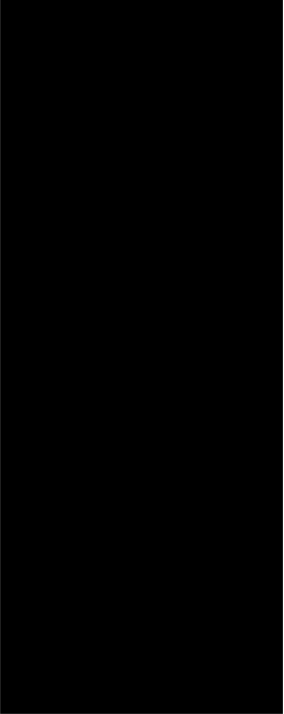 Acceptance of diversity remains an issue in our society
Factors in Hate Crimes
Federal Bureau of Investigation.   Statistics on Hate Crimes for the Year 2007.  2007.  Accessed 9 Mar 2009.
http://www.fbi.gov/ucr/hc2007/table_10.htm
Predispositions | Research | Insights | Prototypes
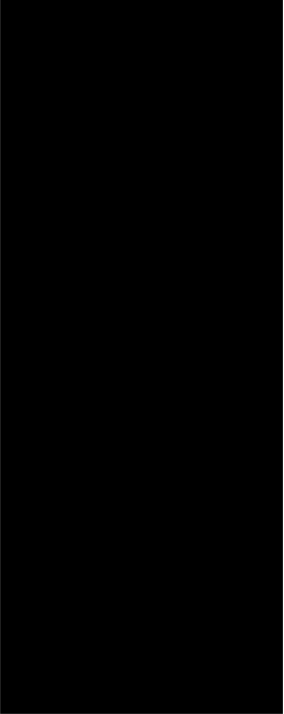 Diversity's Positive Impact
Diversity Can Promote Economic Growth
Lotus Festival, Bloomington IN
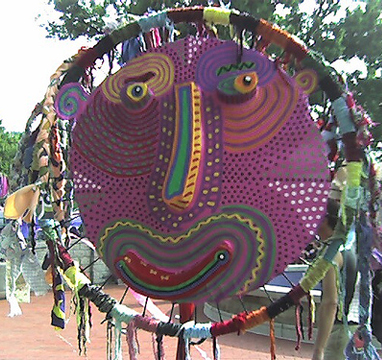 1994: 
1000 Attendees
2005: 
9000 Attendees

Estimated $150,000 economic impact (2005)
Bloomington City Government (2006). City Grants Lotus Funds For Free Family Event.  14 Sep 2006.  Accessed 9 Mar 2009. http://bloomington.in.gov/documents/viewDocument.php?document_id=1209
Aethyric, http://www.flickr.com/photos/aethyric/62789724/
Predispositions | Research | Insights | Prototypes
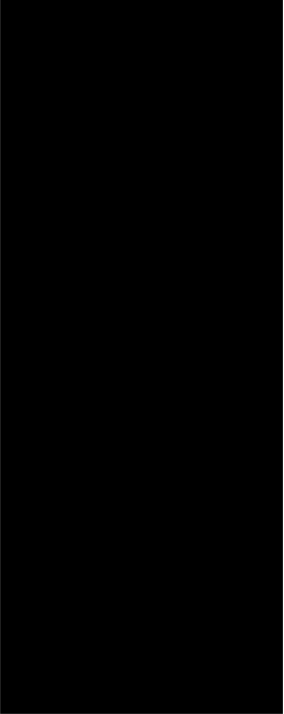 Diversity's Positive Impact
Study: Diversity Enhances Education
Students who attended a college with a more diverse student population increased their:
Retention
 Overall college satisfaction
 Intellectual self-confidence
 Social self-confidence
Chang, M. J. (1999a). Does racial diversity matter?: The educational impact of a racially diverse undergraduate population. Journal of College Student Development, 40(4), 377-395.
Predispositions | Research | Insights | Prototypes
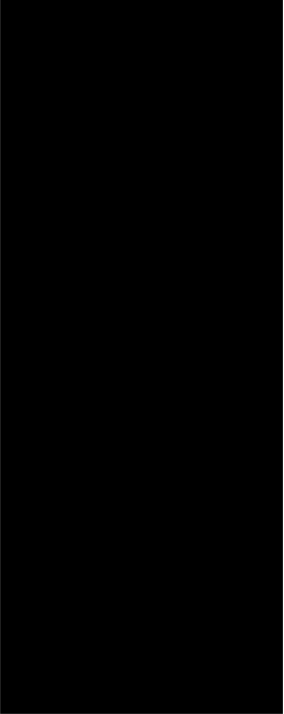 Diversity's Positive Impact
Creativity Has Been Used To Promote diversity
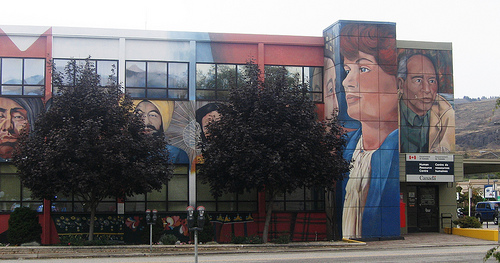 http://www.flickr.com/photos/diamonds_in_the_soles_of_her_shoes/2989801145/
Source: Poppy Lauretta McLeod, Sharon Alisa Lobel, & Taylor H. Cox, Jr. Ethnic Diversity & Creativity in Small Groups. Small Group Research, May 1996; 27: 248 - 264.
Predispositions | Research | Insights | Prototypes
[Speaker Notes: The use of digital artifacts to help promote diversity
Source:  FUTURE POSSIBILITIES:  A Scenario Analysis Study of British Television . Christine Daymon & Robin Foster]
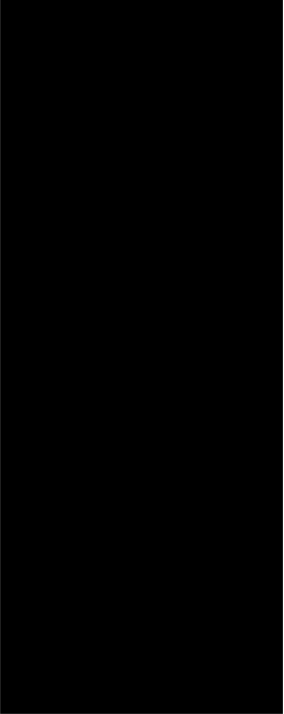 Public art can bring the community together
Public Art and the Community
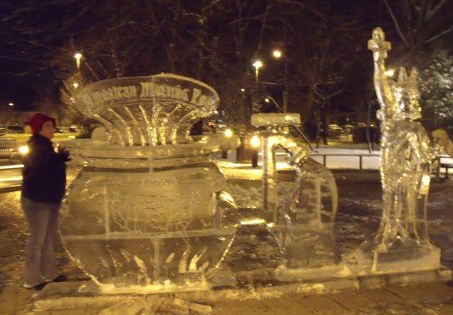 E Pluribus Unum : Diversity and Community in the Twenty-first Century. The 2006 Johan Skytte Prize Lecture
http://www.facebook.com/photo.php?pid=1897151&op=1&o=global&view=global&subj=626836936&id=626836936
Predispositions | Research | Insights | Prototypes
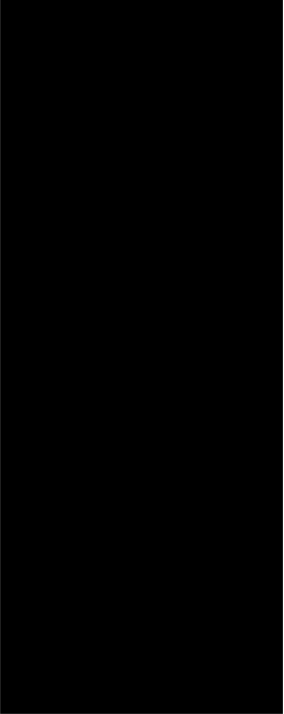 Insights
Diversity is still an issue affecting society
Predispositions | Research | Insights | Prototypes
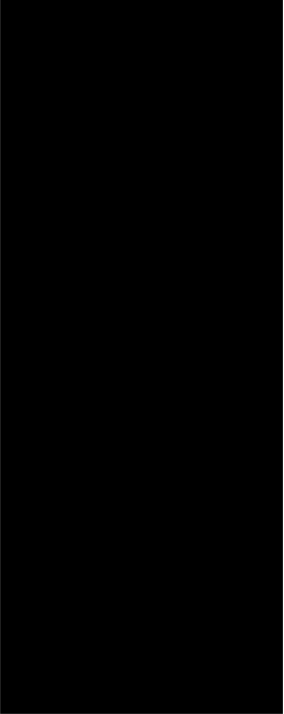 Insights
Diversity is still an issue affecting society
A community is benefitted by diversity
Predispositions | Research | Insights | Prototypes
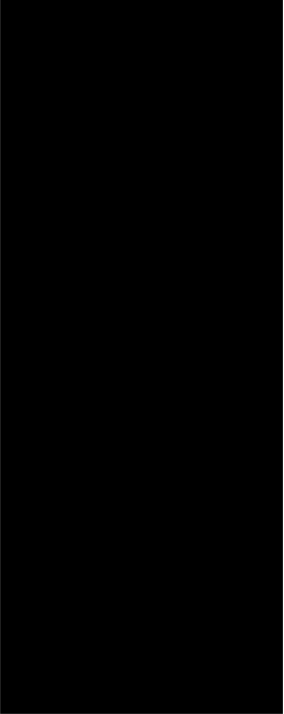 Insights
Diversity is still an issue affecting society
A community is benefitted by diversity
Community can be fostered by technology
Predispositions | Research | Insights | Prototypes
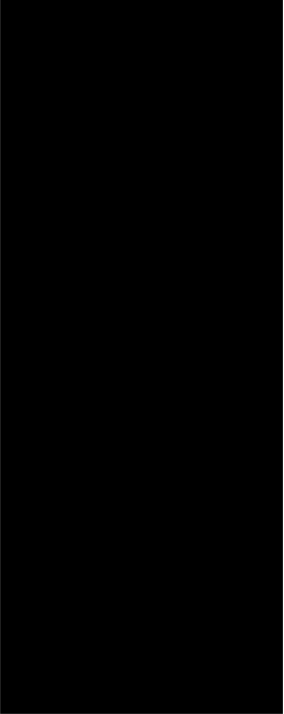 Insights
Diversity is still an issue affecting society
A community is benefitted by diversity
Community can be fostered by technology
Public art can bring the community together
Predispositions | Research | Insights | Prototypes
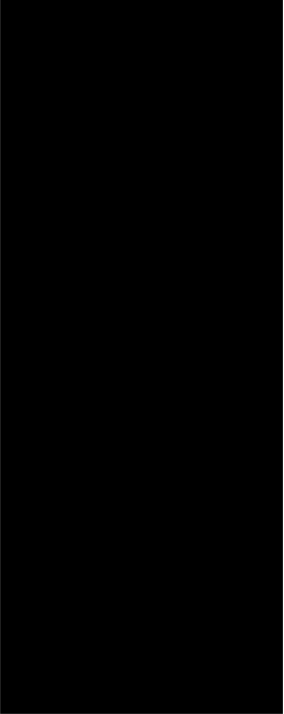 Insights
Diversity is still an issue affecting society
A community is benefitted by diversity
Community can be fostered by technology
Public art can bring the community together
Diversity is a very personal and sensitive issue
Predispositions | Research | Insights | Prototypes
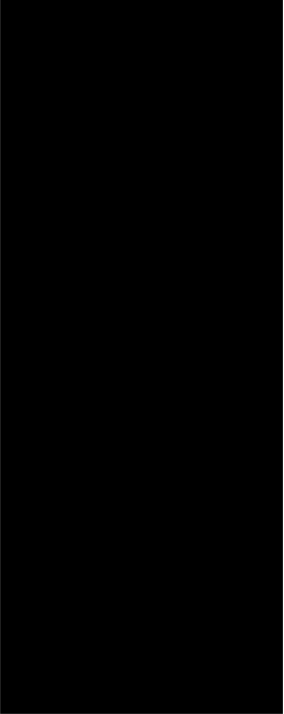 Prototypes
Two Prototype Categories
External Wayshowing
showing how to physically get around in the world
Predispositions | Research | Insights | Prototypes
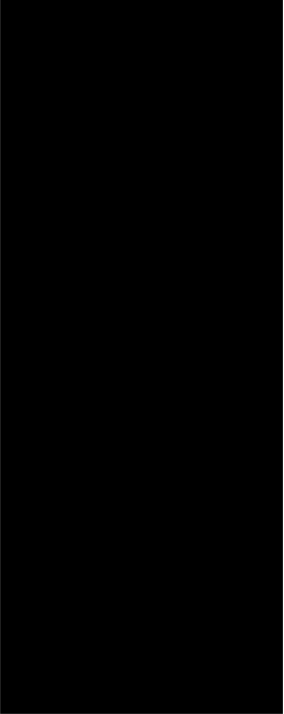 Two Prototype Categories
External Wayshowing
showing how to physically get around in the world
Internal Wayshowing
showing how you are connected with the world
Predispositions | Research | Insights | Prototypes
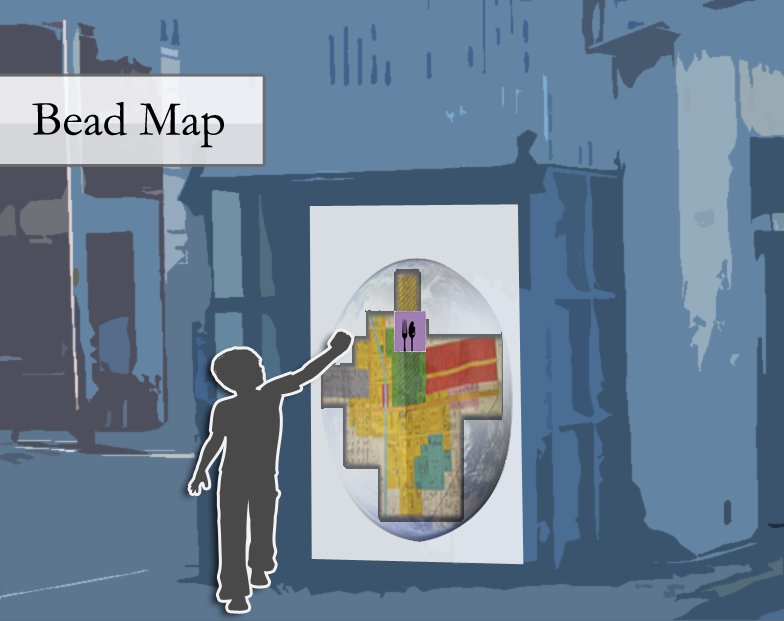 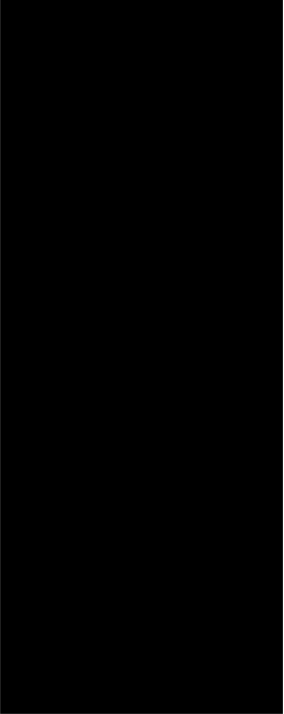 Prototypes – External Wayshowing
prototype
Predispositions | Research | Insights | Prototypes
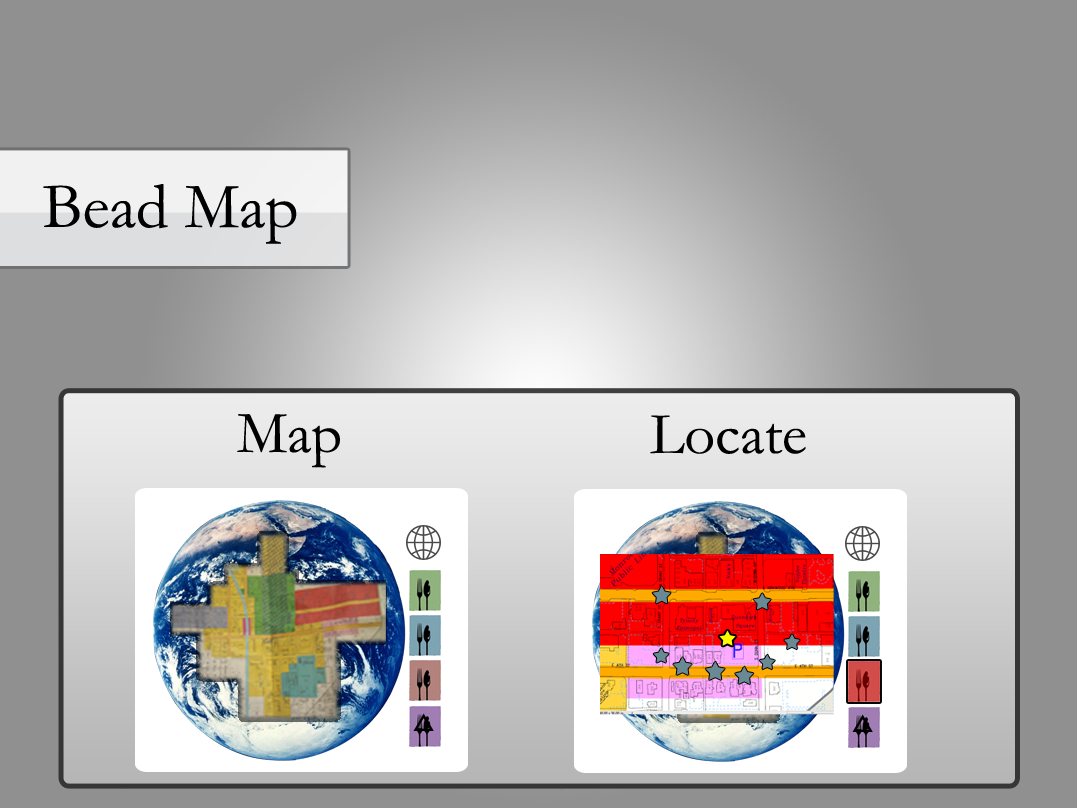 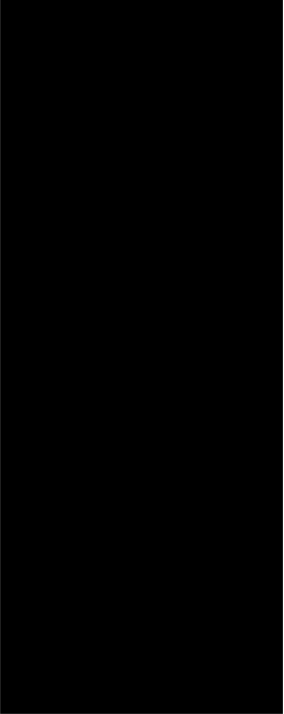 Prototypes – External Wayshowing
prototype
Predispositions | Research | Insights | Prototypes
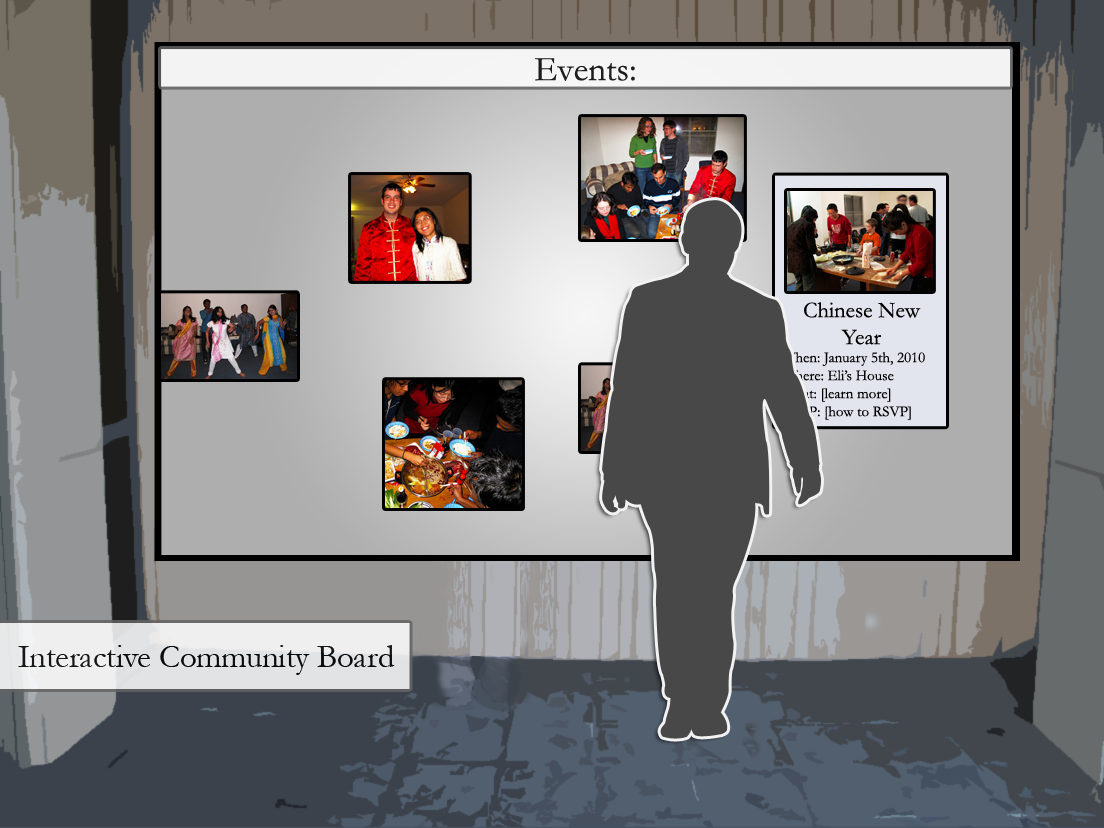 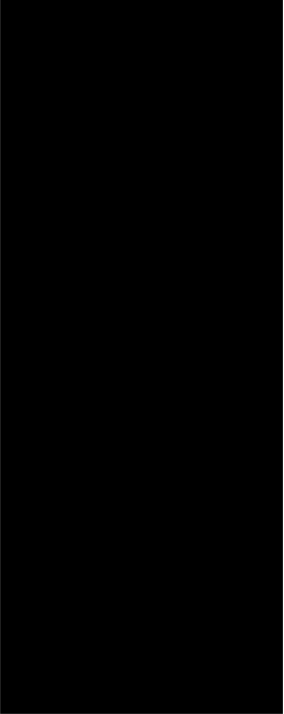 Prototypes
Prototypes – External Wayshowing
Predispositions | Research | Insights | Prototypes
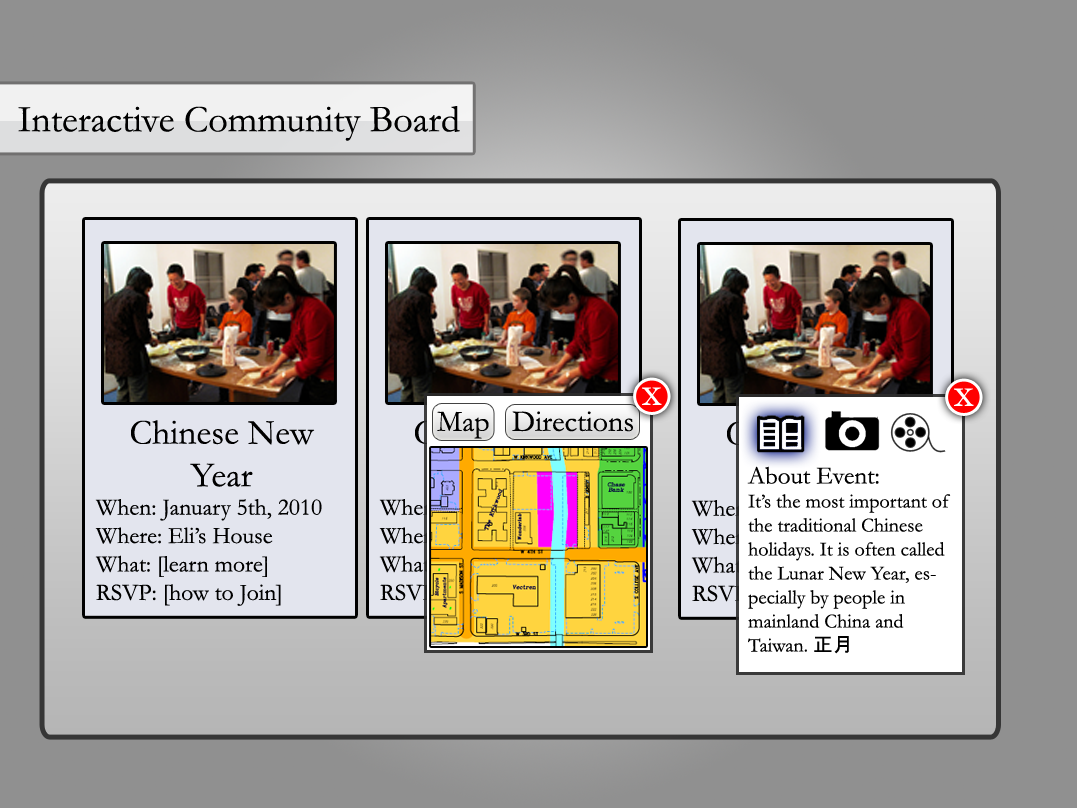 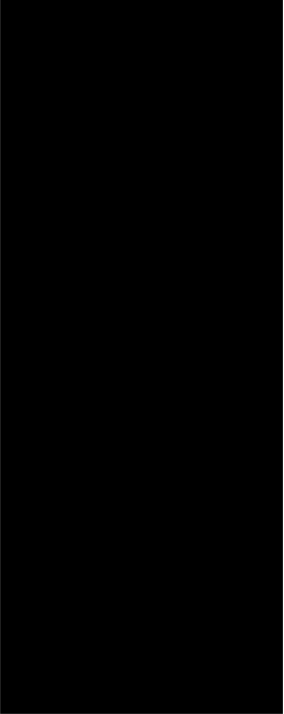 Prototypes – External Wayshowing
Predispositions | Research | Insights | Prototypes
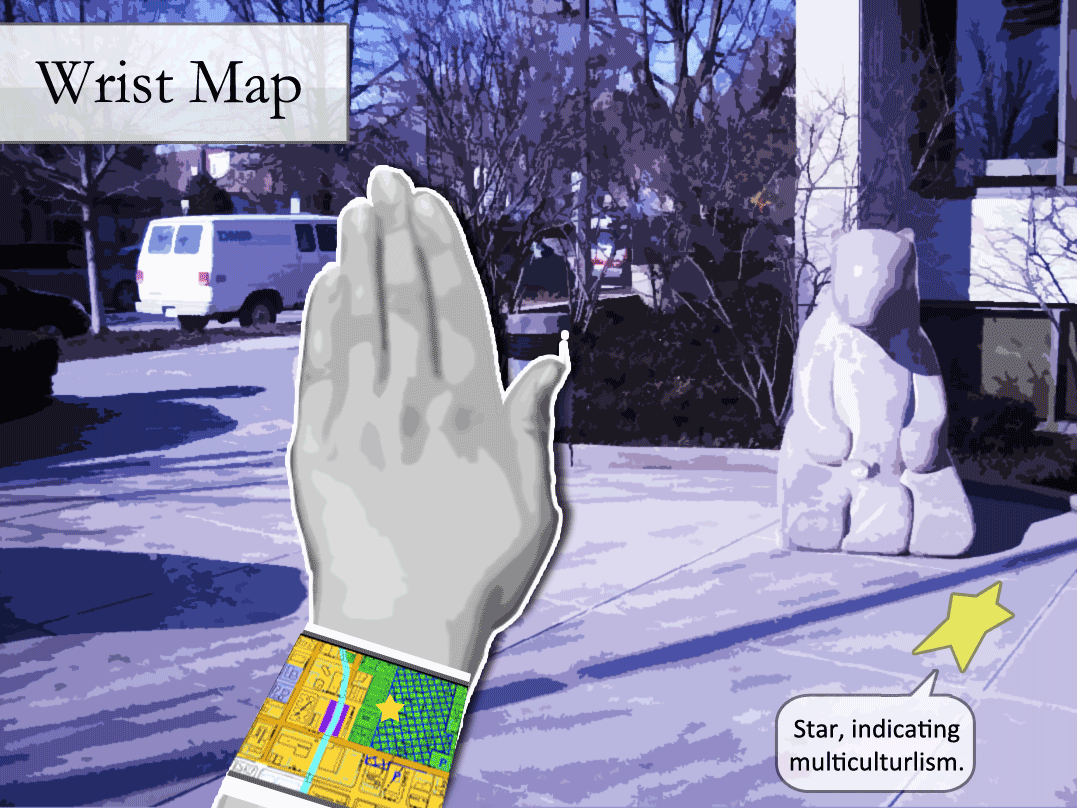 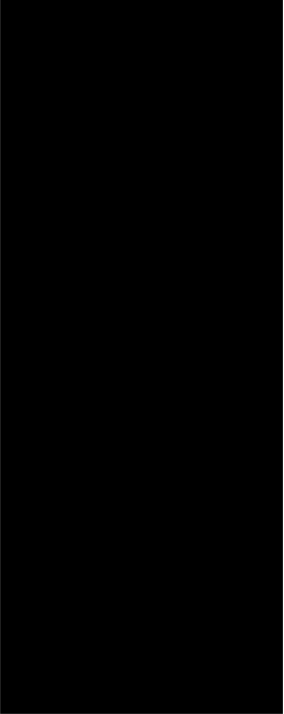 Prototypes – External Wayshowing
prototype
Predispositions | Research | Insights | Prototypes
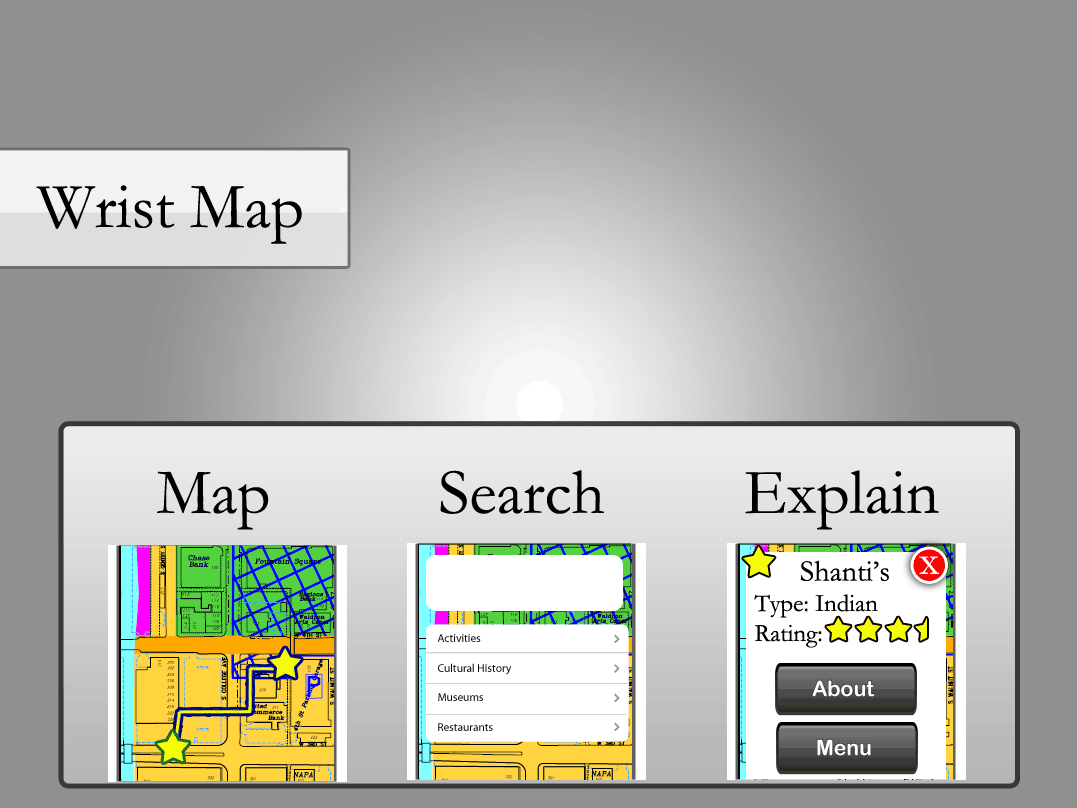 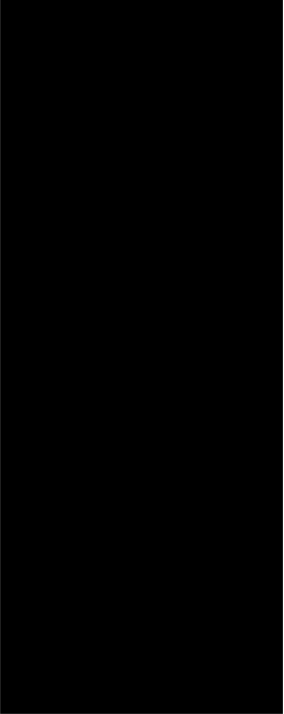 Prototypes – External Wayshowing
Predispositions | Research | Insights | Prototypes
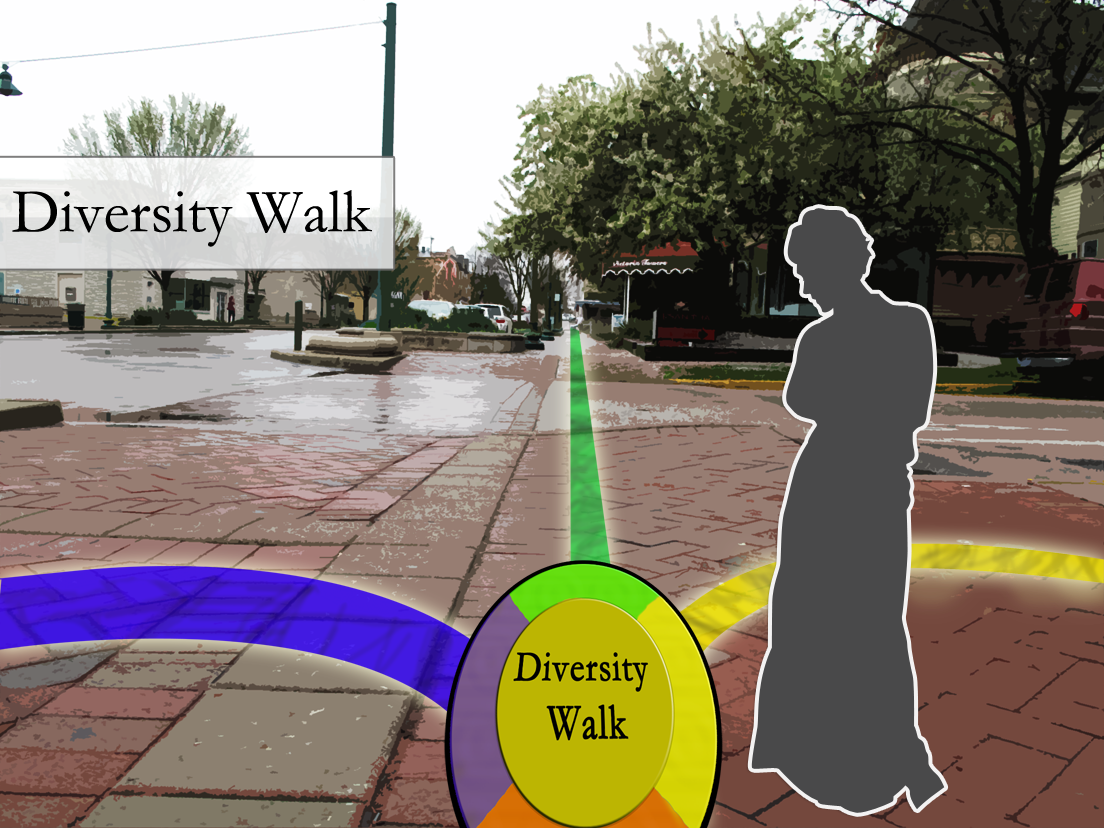 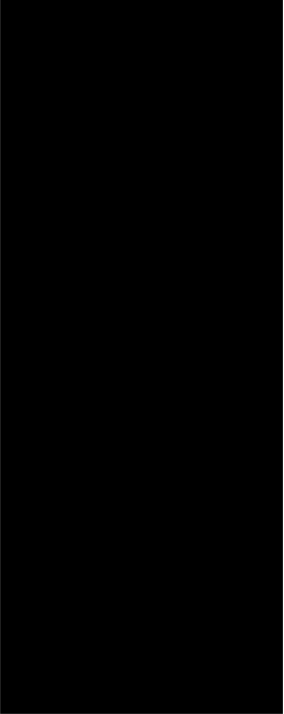 Prototypes – External Wayshowing
Predispositions | Research | Insights | Prototypes
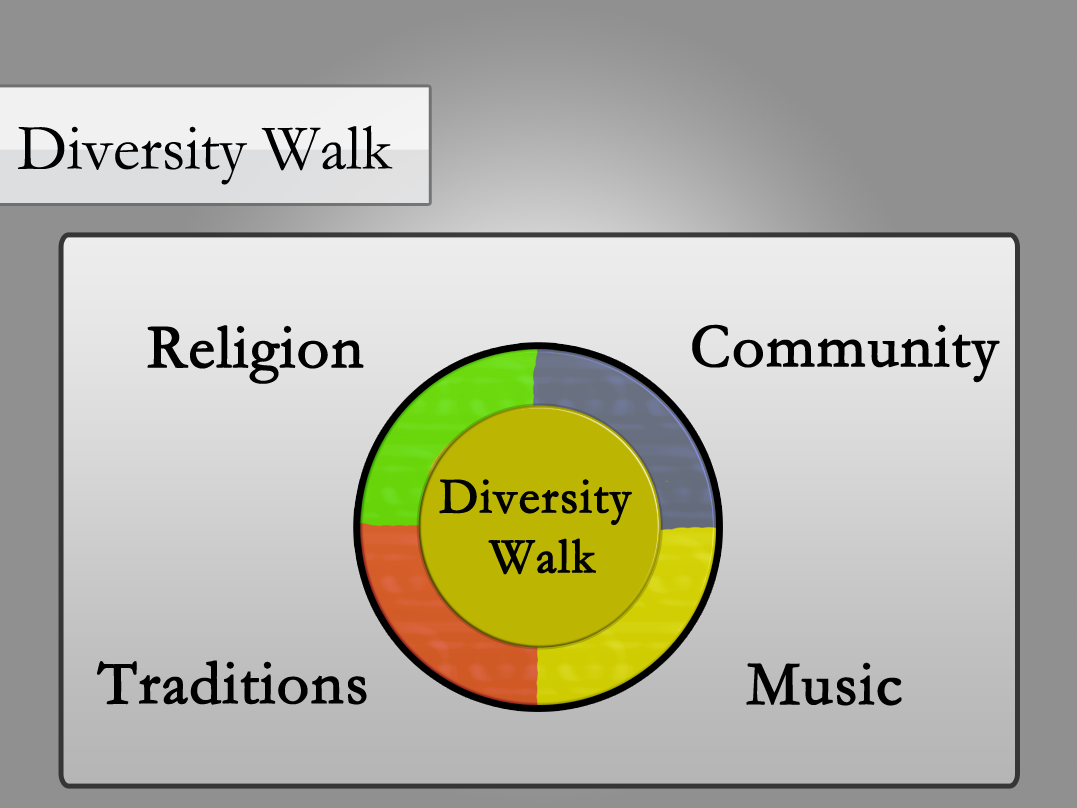 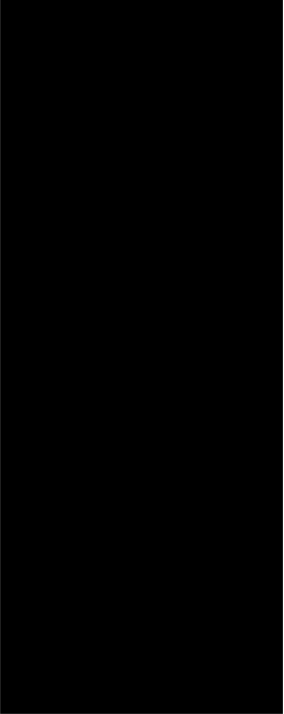 Prototypes – External Wayshowing
Predispositions | Research | Insights | Prototypes
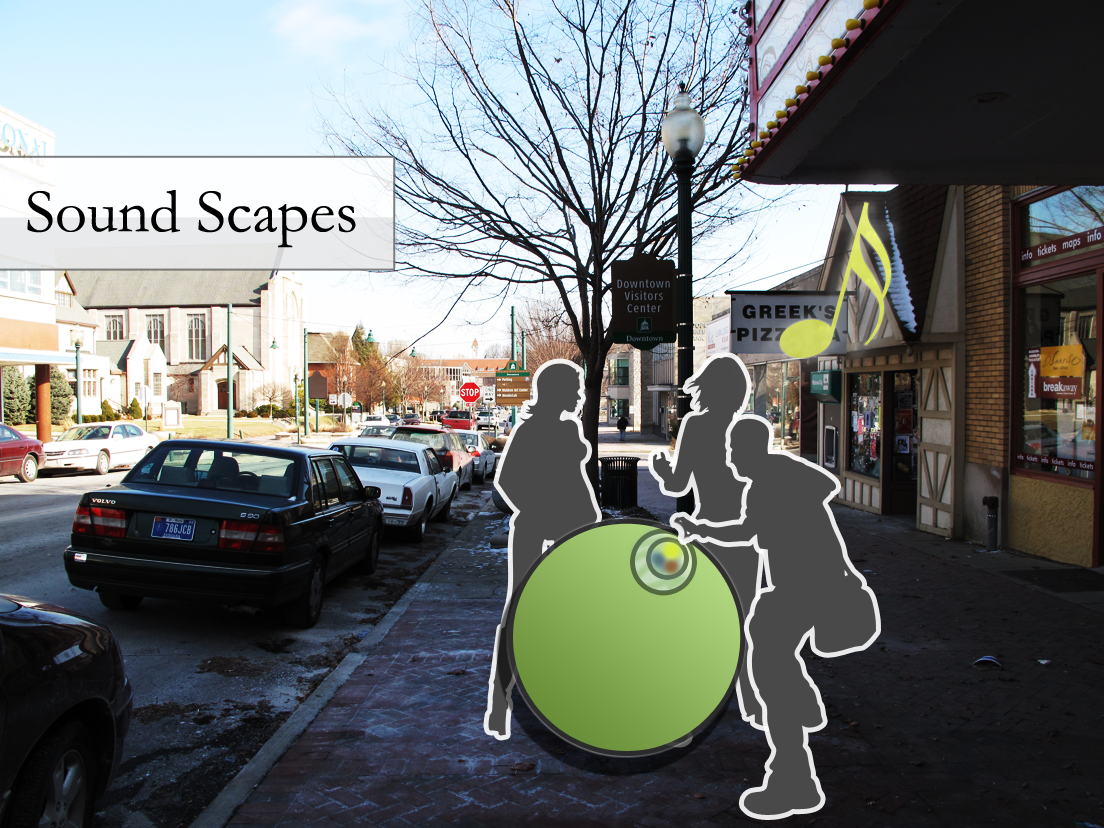 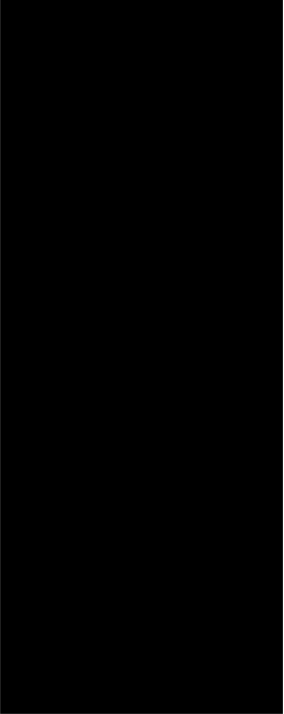 Prototypes – Internal Wayshowing
Predispositions | Research | Insights | Prototypes
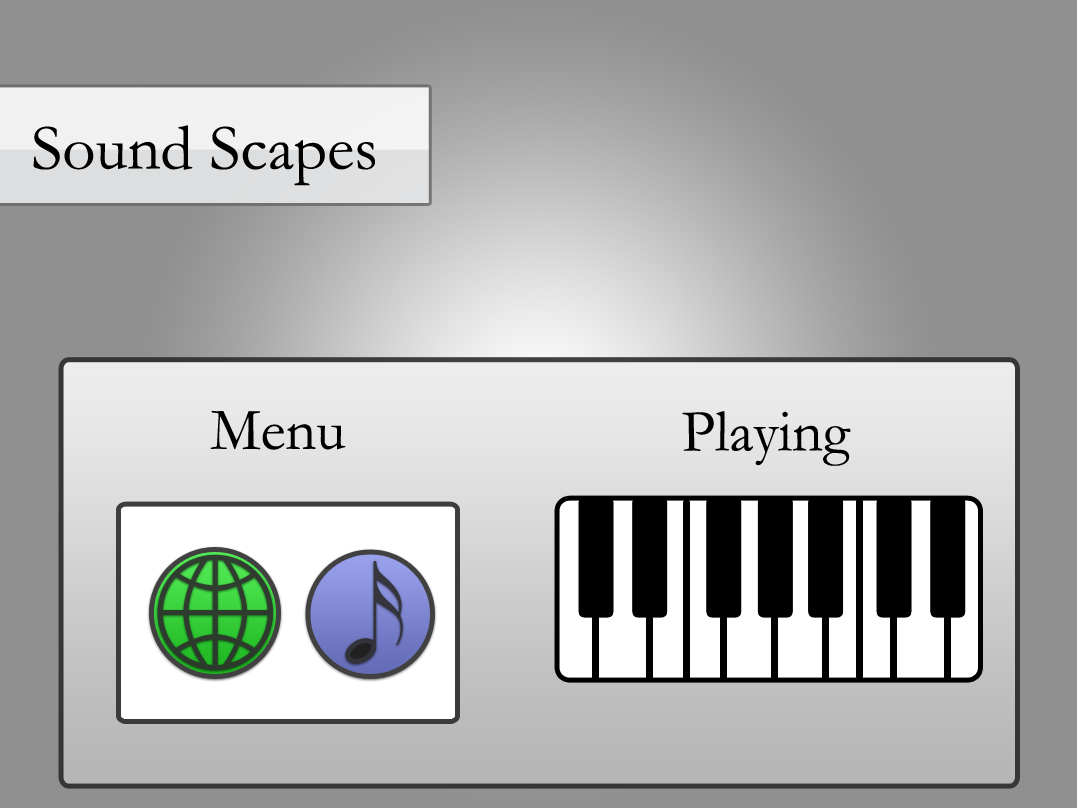 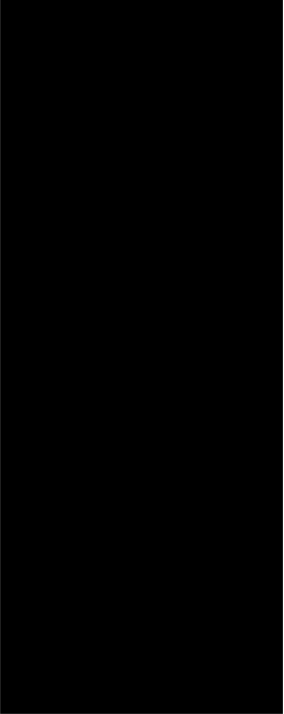 Prototypes – Internal Wayshowing
Predispositions | Research | Insights | Prototypes
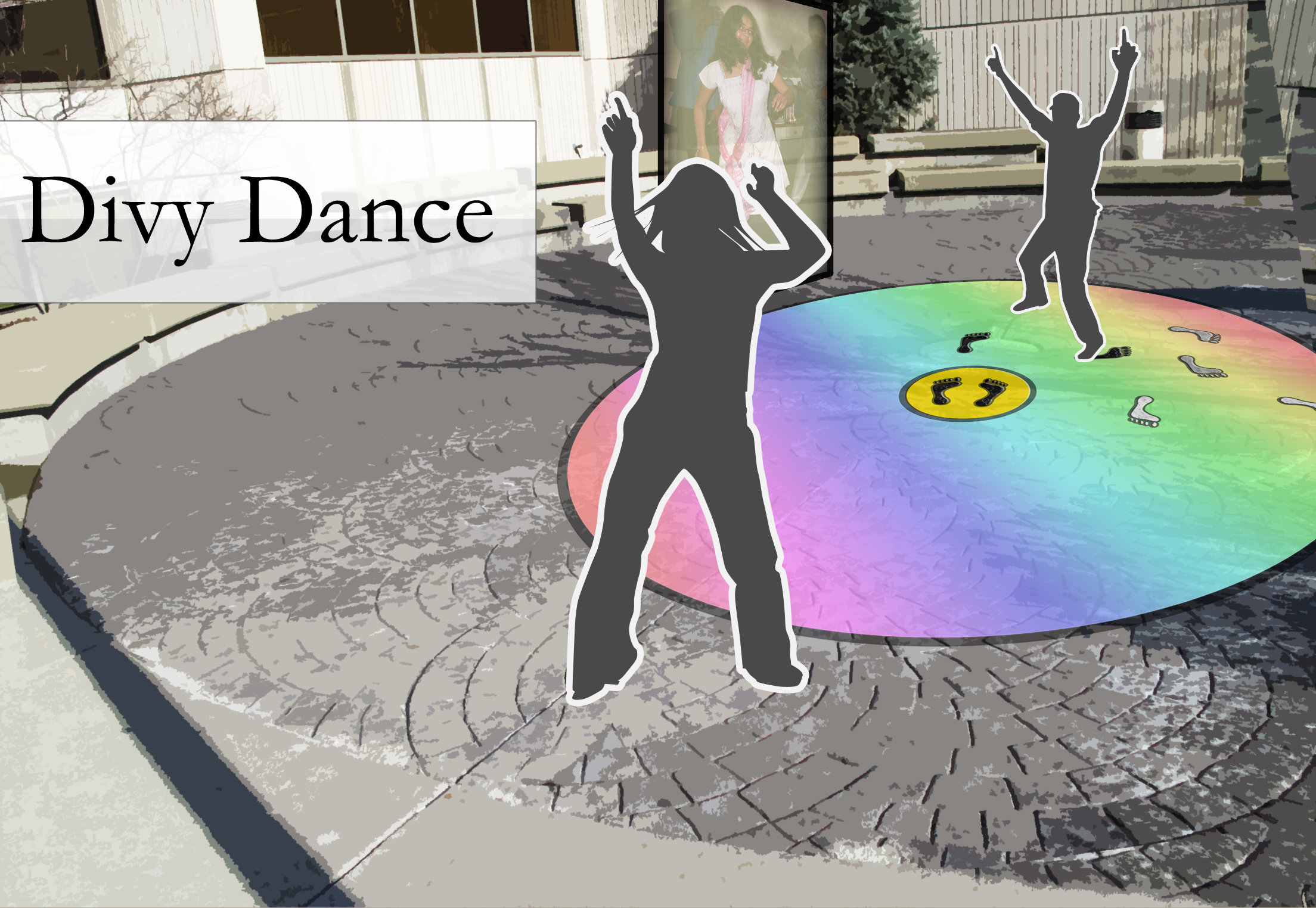 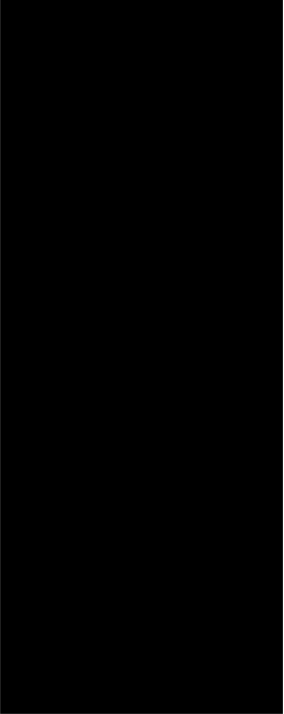 Prototypes – Internal Wayshowing
Predispositions | Research | Insights | Prototypes
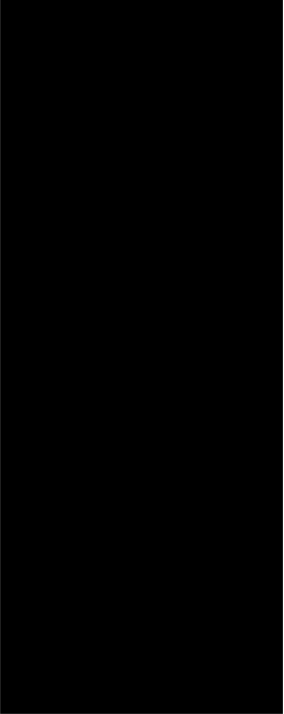 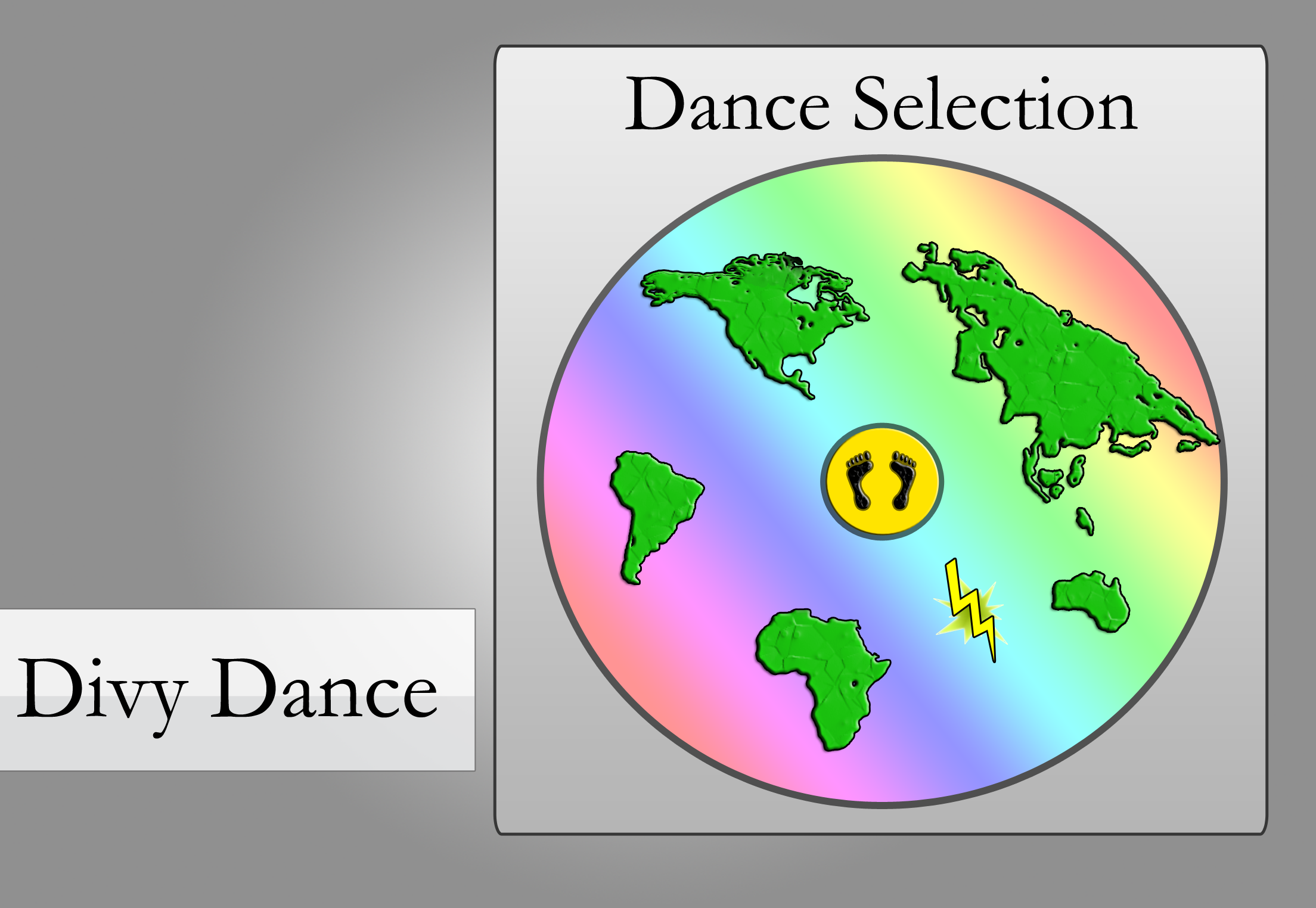 Prototypes – Internal Wayshowing
Predispositions | Research | Insights | Prototypes
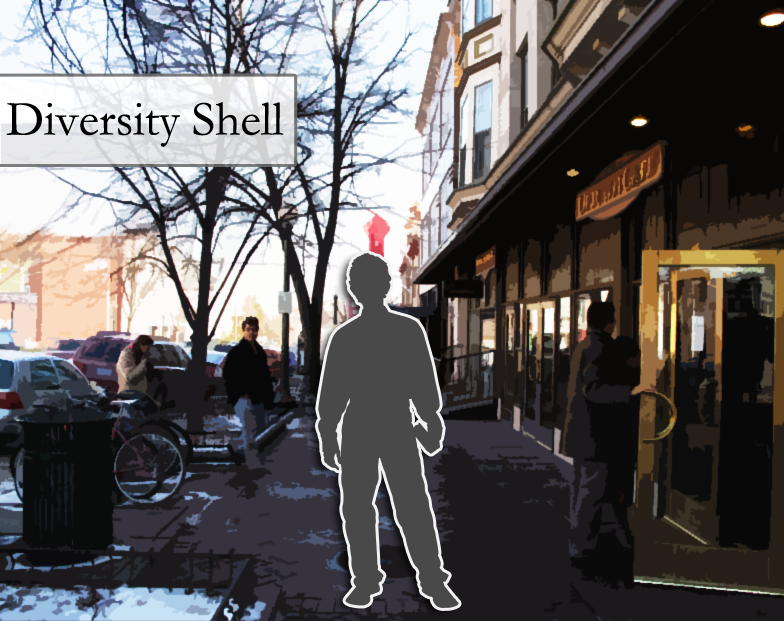 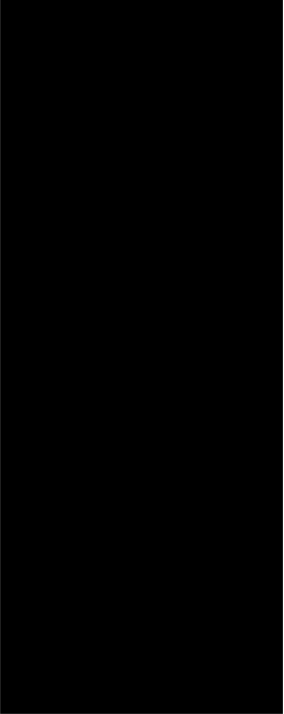 Prototypes – Internal Wayshowing
Predispositions | Research | Insights | Prototypes
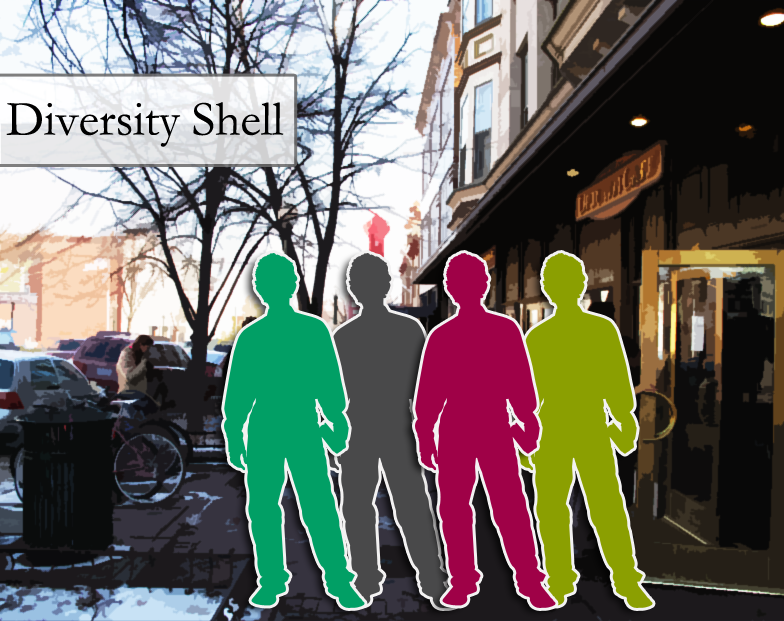 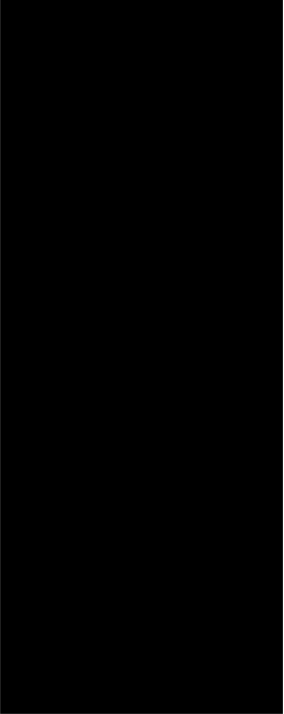 Prototypes – Internal Wayshowing
Predispositions | Research | Insights | Prototypes
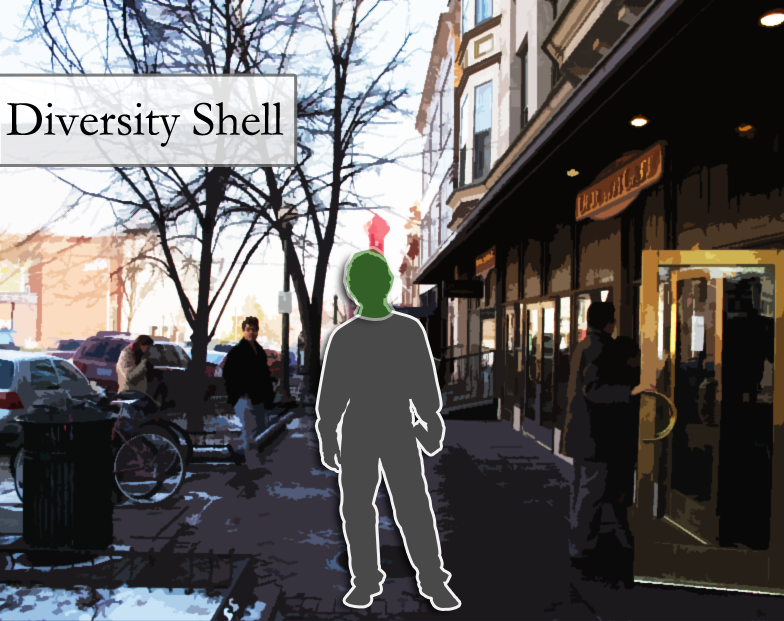 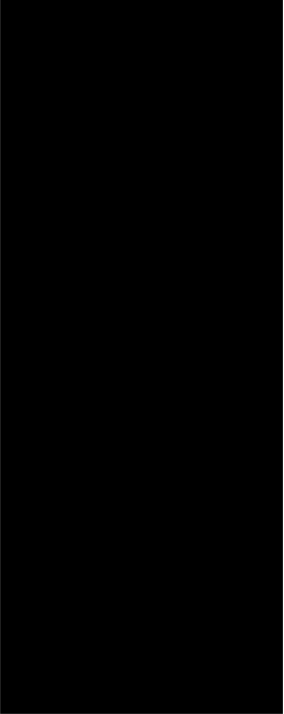 Prototypes – Internal Wayshowing
Predispositions | Research | Insights | Prototypes
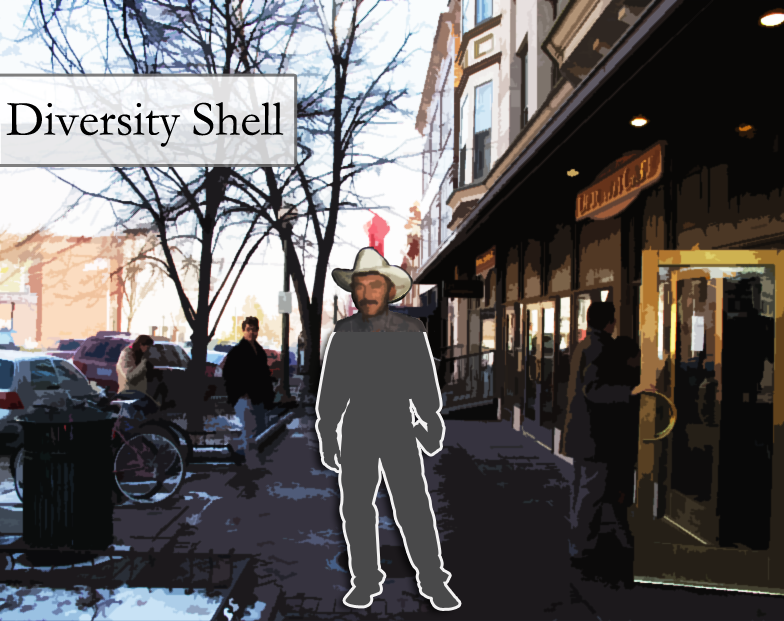 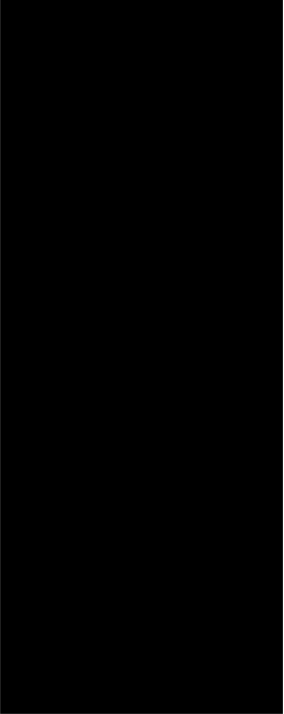 Prototypes – Internal Wayshowing
Predispositions | Research | Insights | Prototypes
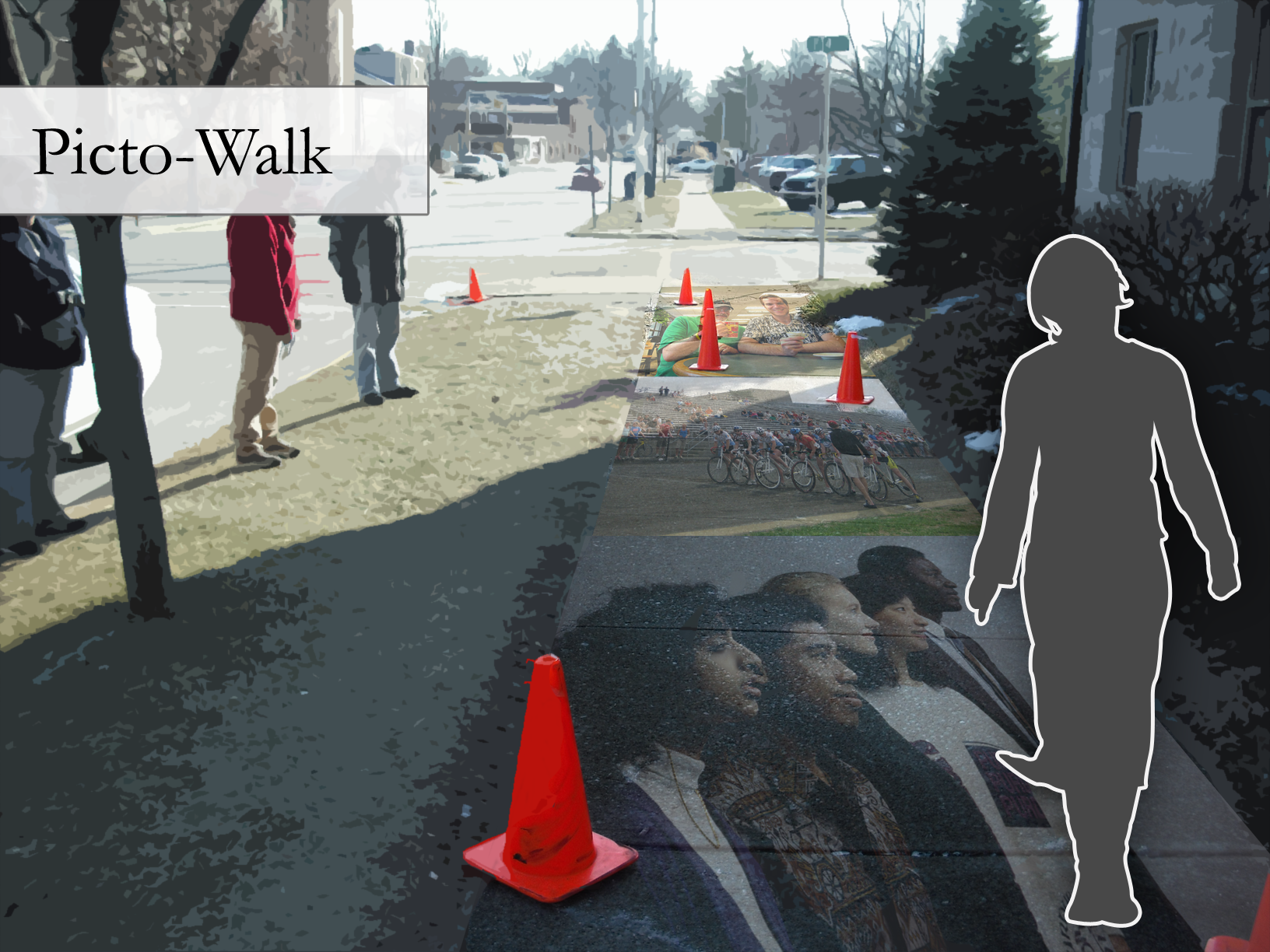 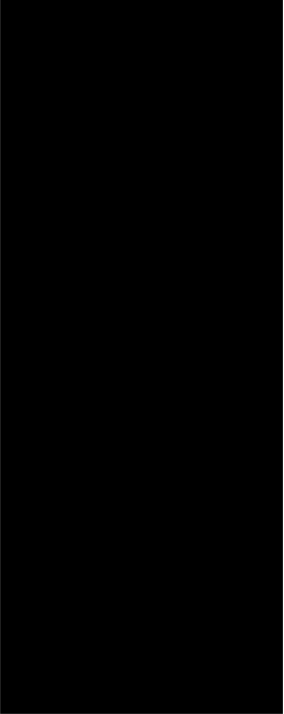 Prototypes – Internal Wayshowing
Predispositions | Research | Insights | Prototypes
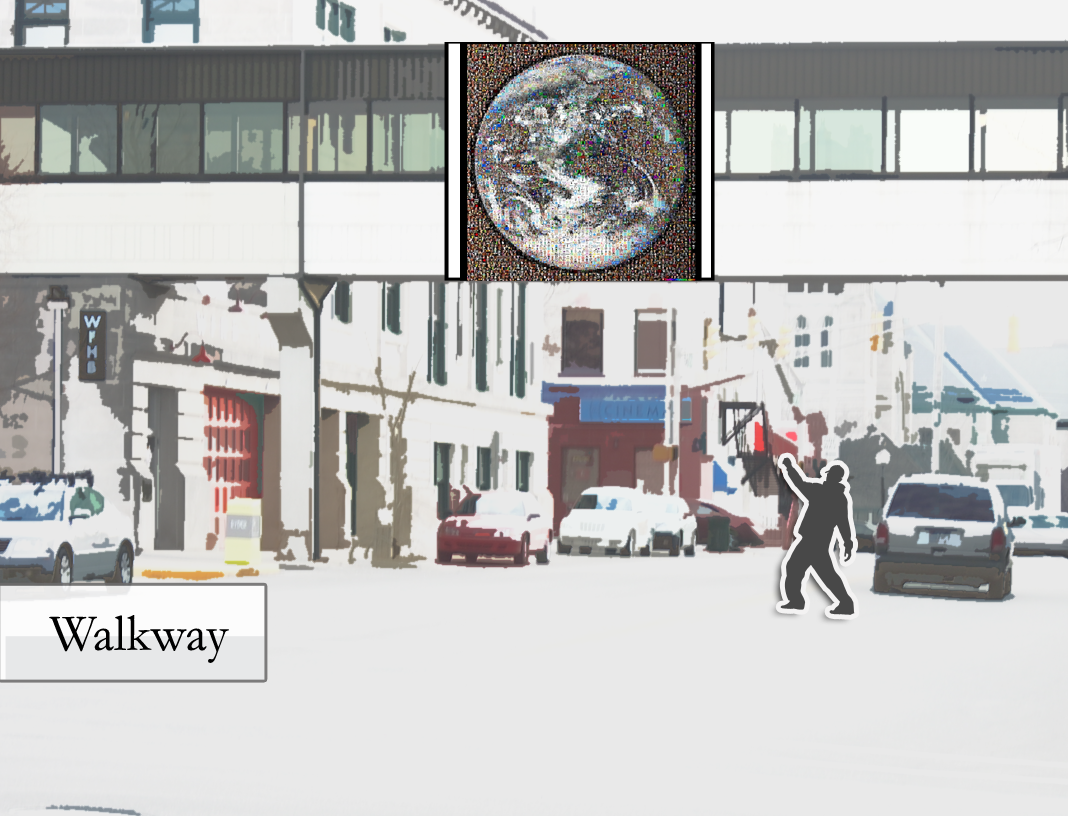 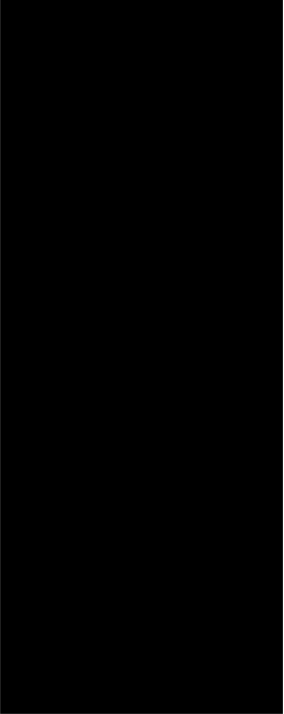 Prototypes – Internal Wayshowing
Predispositions | Research | Insights | Prototypes
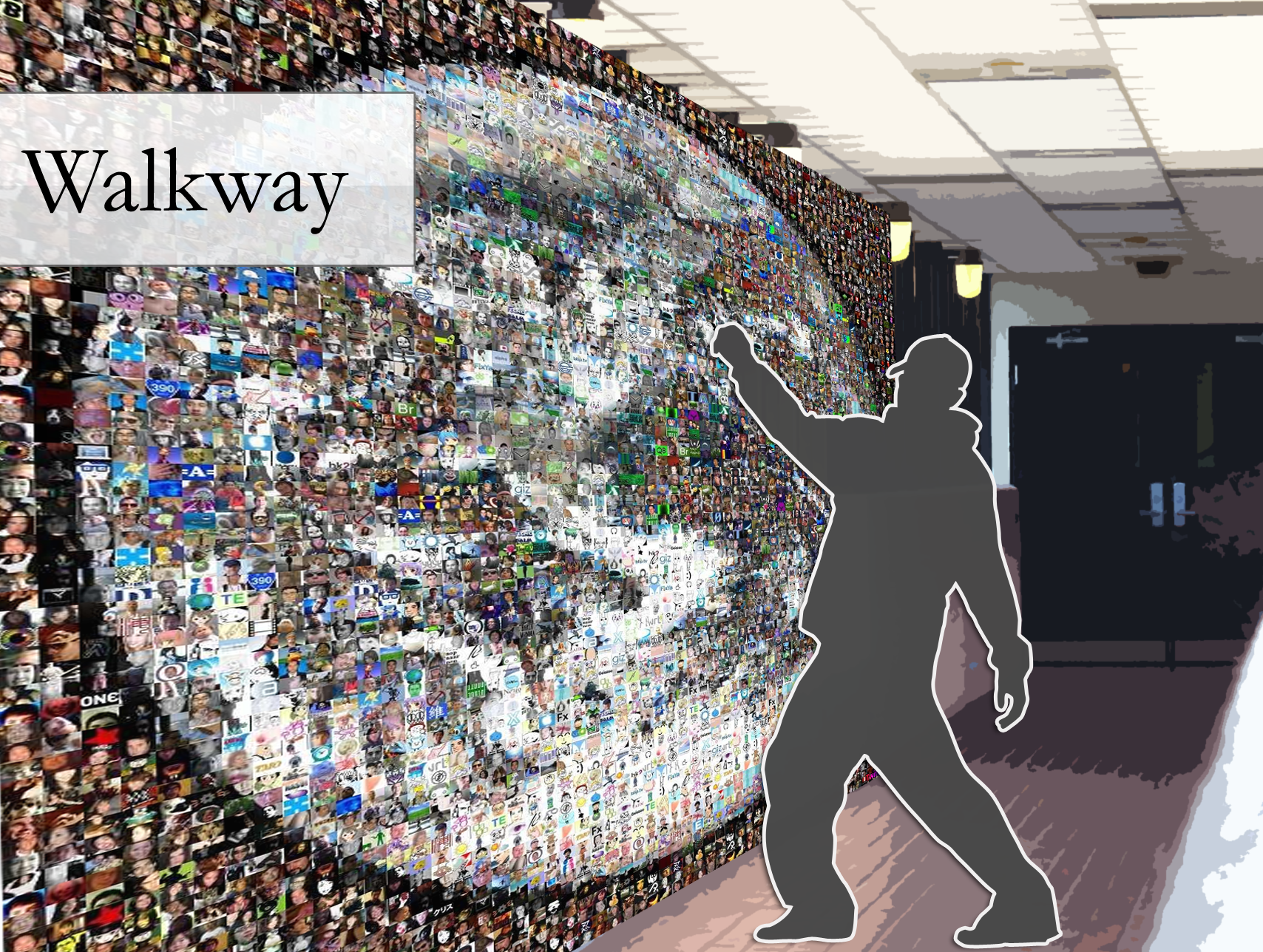 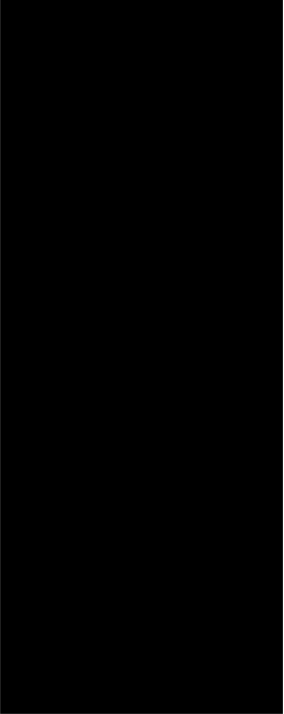 Prototypes – Internal Wayshowing
Predispositions | Research | Insights | Prototypes
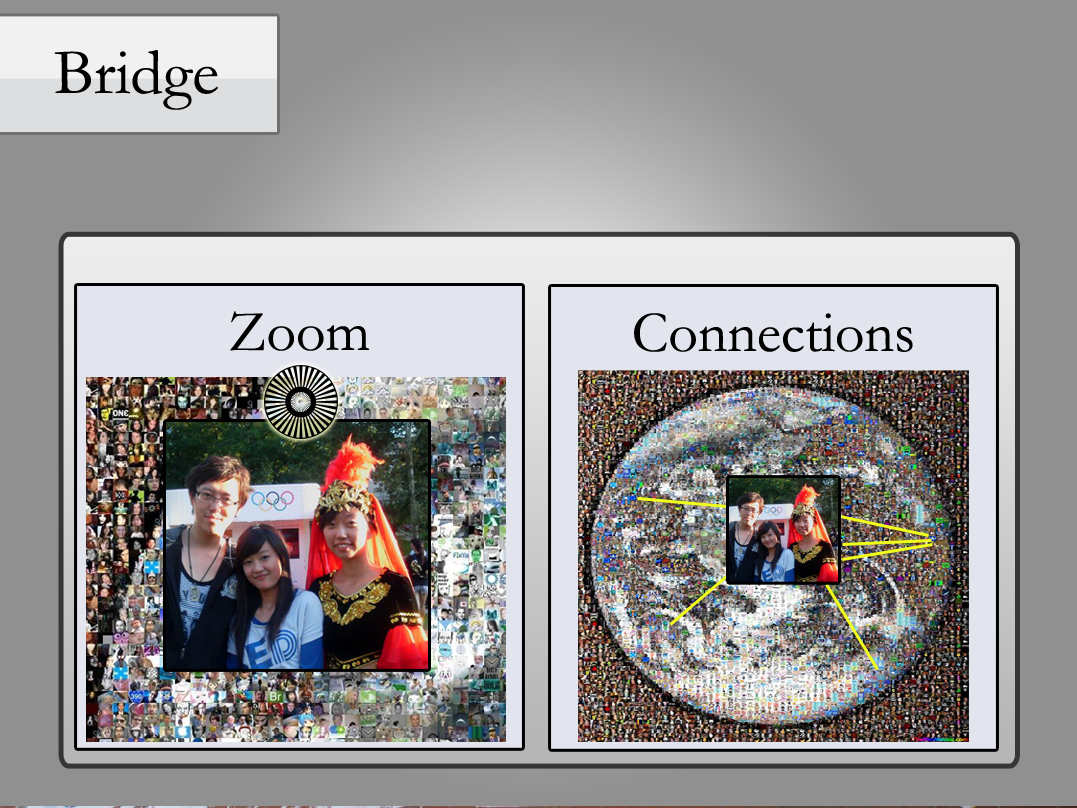 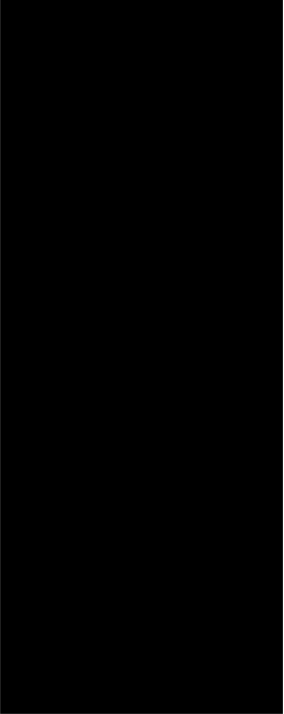 Prototypes – Internal Wayshowing
Predispositions | Research | Insights | Prototypes
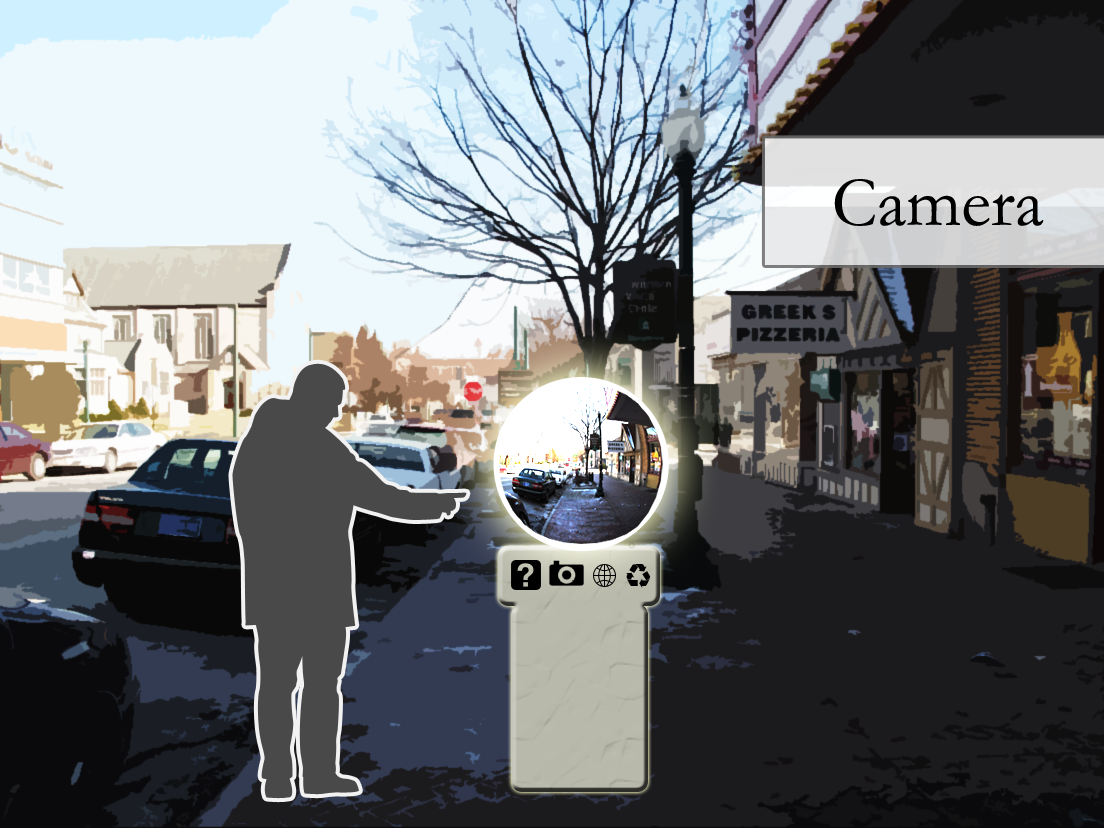 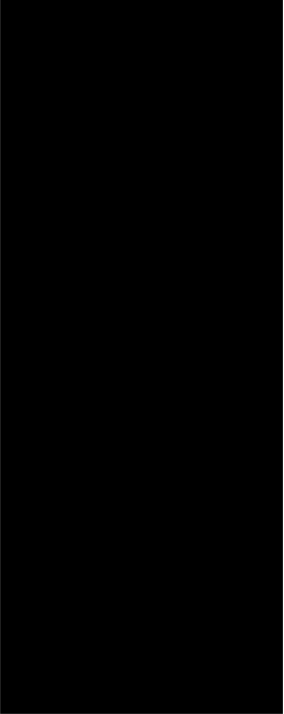 Prototypes – Internal Wayshowing
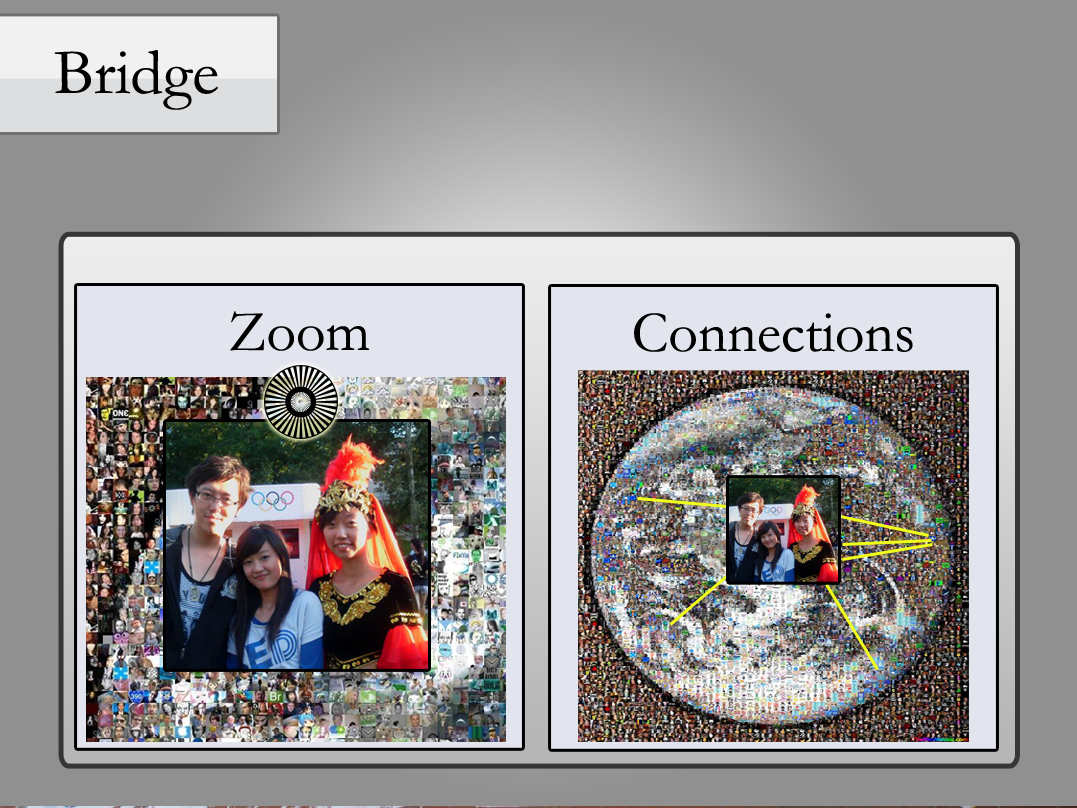 Predispositions | Research | Insights | Prototypes
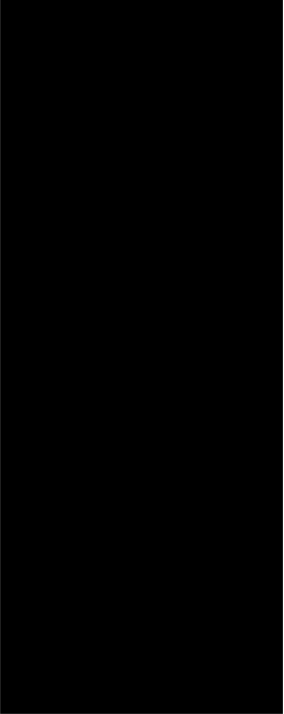 Thank You!
?
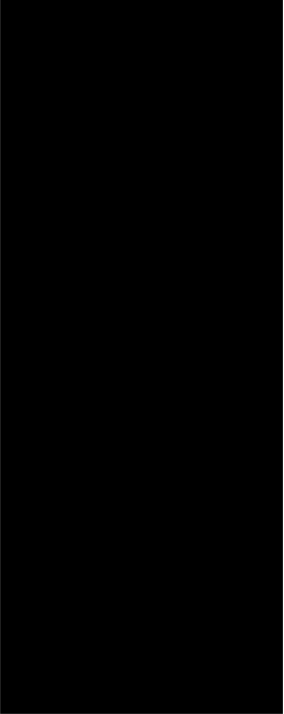 Examples of Public Interactions
Art in Public Places Can Help Communities Heal
http://blog.templates.com/public-art-astonishing-ideas/
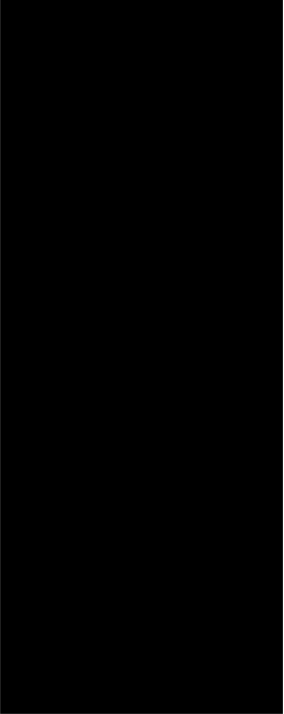 Comfort Zones of Interaction
Perception and Usage of Interactive Displays
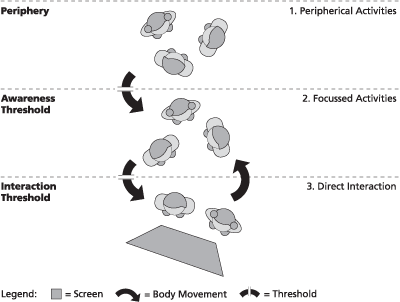 Daniel Michelis (2009), according to: Brignull & Rogers, 2003. http://magicalmirrors2006.wordpress.com/2008/07/02/interactive-displays-perception-awareness-and-interaction/
[Speaker Notes: http://magicalmirrors2006.wordpress.com/2008/07/02/interactive-displays-perception-awareness-and-interaction/

(Source: Daniel Michelis (2009), according to: Brignull & Rogers, 2003)]
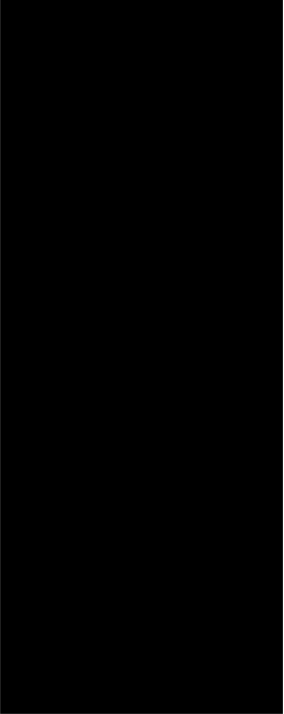 Diversity’s Positive Impact
Diversity Helps Economic Prosperity
Austin, TX

Edmonton, Canada

Salt Lake City, UT

Rochester, NY
http://www.brookings.edu/speeches/2008/0212_rochester_katz.aspx?rssid=cities
[Speaker Notes: Austin:
May 2000 Austin Design Guidelines
http://www.ci.austin.tx.us/downtown/downloads/dg012-020.pdf

Edmonton: http://imagesedmonton.com/index.php/site/articles/business/edmonton_companies_stand_out_for_promoting_workplace_diversity

Salt Lake City, Utah:
http://www.downtownslc.org/

Rochester, NY:
http://www.brookings.edu/speeches/2008/0212_rochester_katz.aspx?rssid=cities]
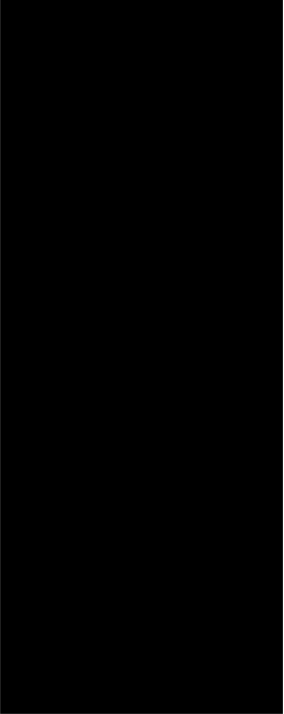 Diversity’s Positive Impact
Diversity Can Create Better Doctors
University of California - Los Angeles. "Diversity At Medical Schools Makes Stronger Doctors, Study Shows." ScienceDaily 10 September 2008. 9 March 2009 http://www.sciencedaily.com­ /releases/2008/09/080909205615.htm.
[Speaker Notes: University of California - Los Angeles. "Diversity At Medical Schools Makes Stronger Doctors, Study Shows." ScienceDaily 10 September 2008. 9 March 2009 http://www.sciencedaily.com­ /releases/2008/09/080909205615.htm.]
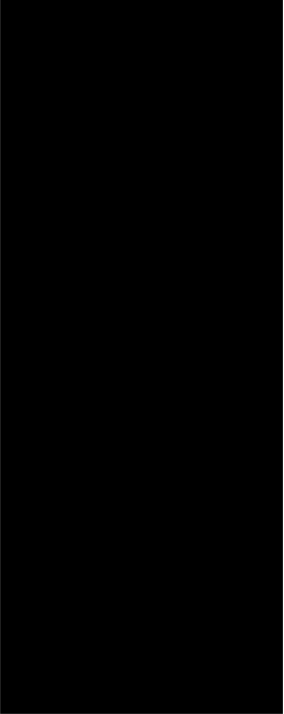 Acceptance of diversity remains an issue in our society
Affirmative Action and Diversity
States have started to ban affirmative action, as it is a form of “reverse discrimination”
Gutierrez-Jones, Carl. Affirmative Action or Reverse Discrimination: Trick or Treat?.  31 Oct 2001.  Accessed 20 Apr 2009.
http://aad.english.ucsb.edu/docs/tebaker.html
Predispositions | Research | Insights | Prototypes
[Speaker Notes: Florida, Michigan Proposal 2 http://en.wikipedia.org/wiki/Michigan_Civil_Rights_Initiative, Washington, California Proposition 209 http://en.wikipedia.org/wiki/Proposition_209
http://en.wikipedia.org/wiki/Ward_Connerly]
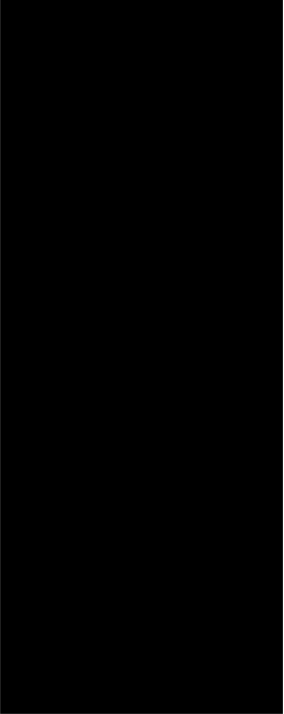 Acceptance of diversity remains an issue in our society
Affirmative Action and Diversity
States have started to ban affirmative action, as it is a form of “reverse discrimination”
Americans have mixed feelings about the efficacy of this process
ABC News/Washington Poll.  Race and Ethnicity.  13-16 Jan 2009.  Accessed 20 Apr 2009.
http://www.pollingreport.com/race.htm
Predispositions | Research | Insights | Prototypes
[Speaker Notes: Other figures:
http://kansasprogress.com/wordpress/index.php/2009/03/04/poll-41-say-affirmative-action-no-longer-relevant/
http://www.puaf.umd.edu/IPPP/1QQ.HTM
http://www.insidehighered.com/news/2005/06/07/affirm]
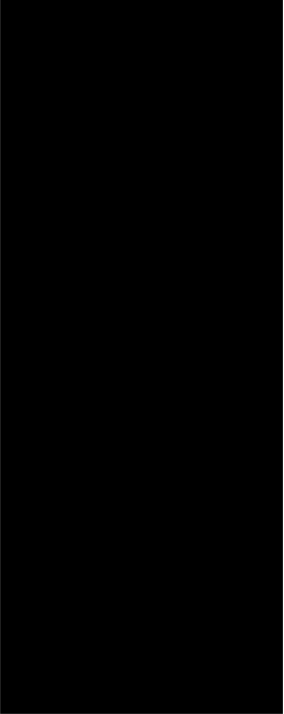 Acceptance of diversity remains an issue in our society
Affirmative Action and Diversity
States have started to ban affirmative action, as it is a form of “reverse discrimination”
Americans have mixed feelings about the efficacy of this process
This process has been questioned as to how it benefits collegiate diversity
Quiñones, Eric.  
Ending affirmative action would devastate most minority college enrollment. 
6 Jun 2005.  Accessed 20 Apr 2009.
http://www.princeton.edu/main/news/archive/S11/80/78Q19/index.xml?section=newsreleases
Predispositions | Research | Insights | Prototypes
[Speaker Notes: http://www.lib.umich.edu/govdocs/affirm.html
http://inteldis.wordpress.com/2007/12/31/affirmative-action-again/]